СТРУКТУРНОЕ ОТДЕЛЕНИЕ НАЧАЛЬНОГО ОБЩЕГО ОБРАЗОВАНИЯ С ДОШКОЛЬНЫМИ ГРУППАМИ мкоу «ксош № 2»повышение познавательной активности детей в процессе развития речи
Воспитатель первой квалификационной категории
Прошина Анна Вячеславовна
Дидактическая игра«Кто спрятался?»
Дидактическая игра «Назови детенышей»
Дидактическая игра «Назови детенышей»
Спасибо за внимание!
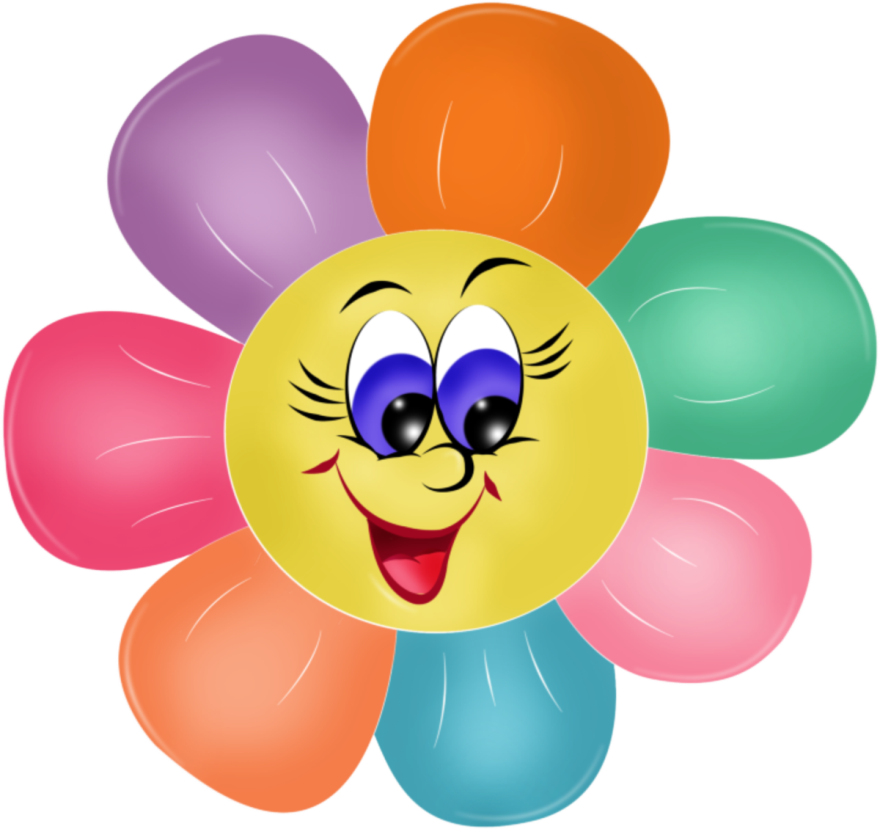